การประชุม  WAR  ROOM โรคติดต่อและโรคไข้เลือดออก 
ในวันที่  ­­24  พฤษภาคม 2562 เวลา 13.30-16.00 น.
สำนักงานสาธารณสุขจังหวัดพระนครศรีอยุธยา
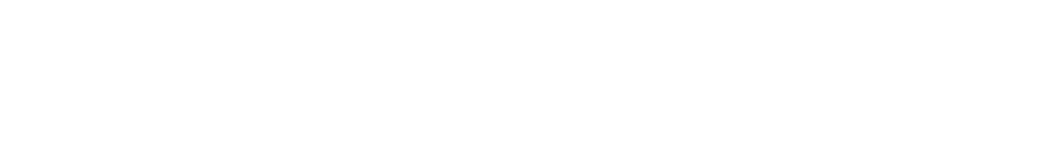 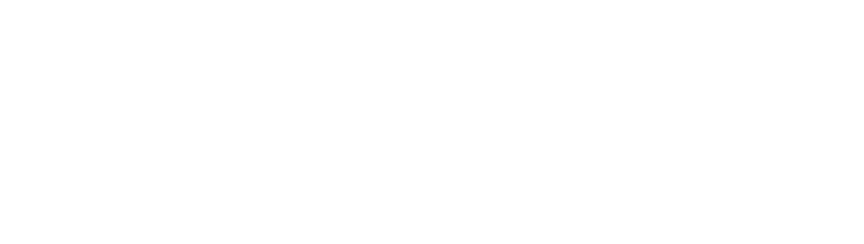 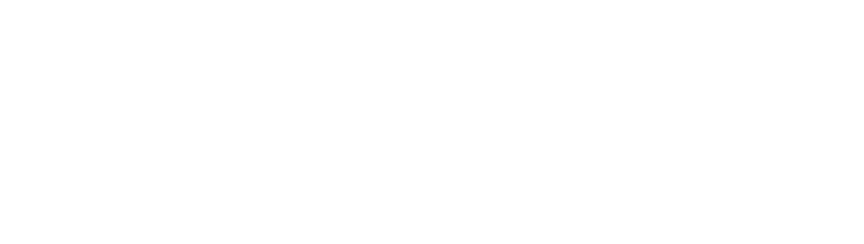 วาระที่ 1   ประธานแจ้งให้ทราบ
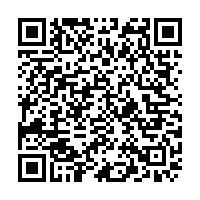 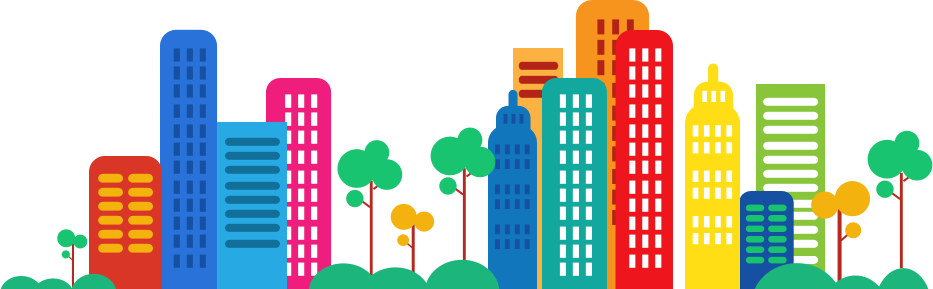 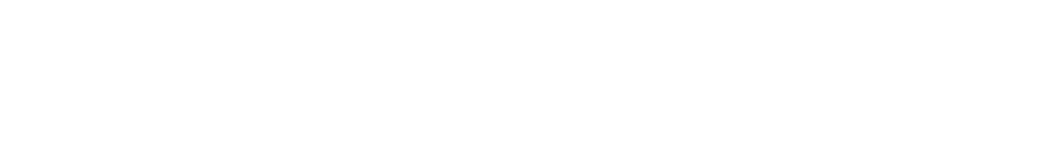 วาระที่ 2 สถานการณ์โรคไข้เลือดออก
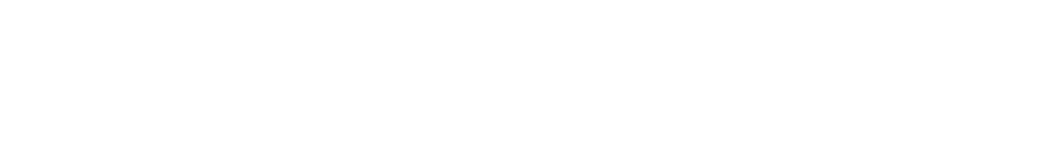 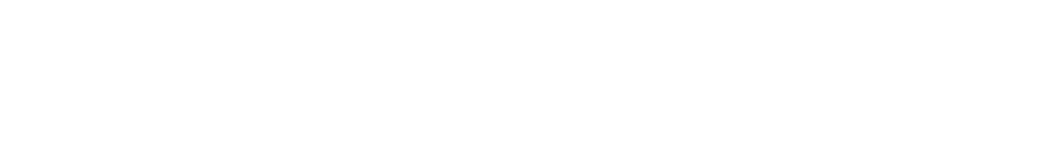 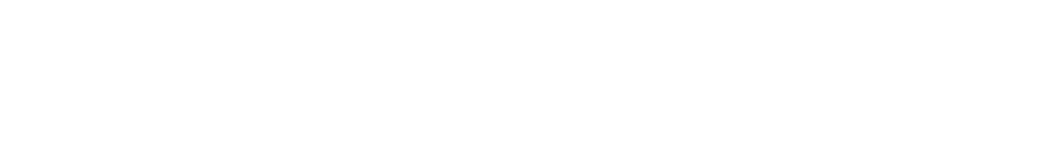 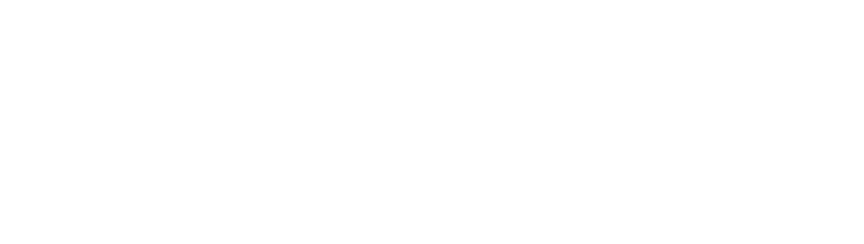 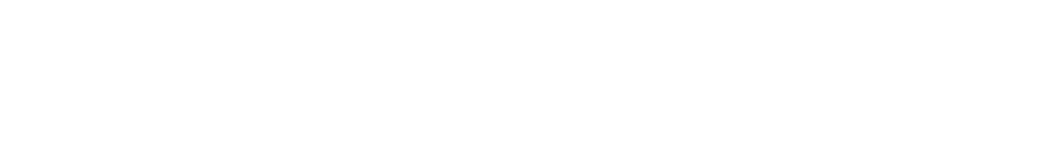 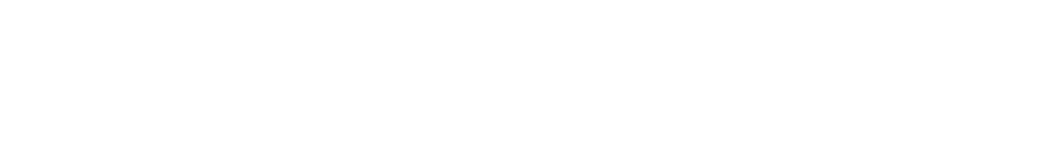 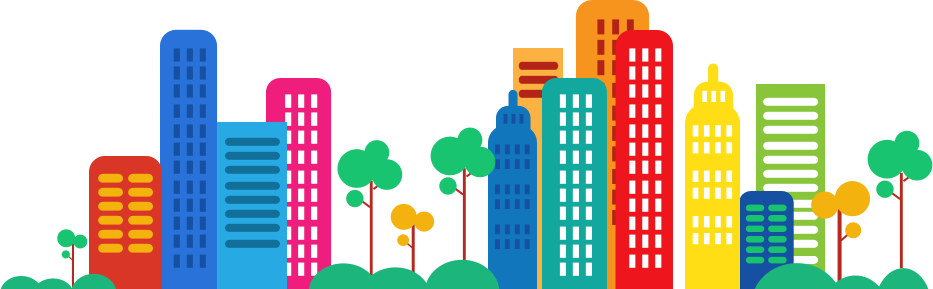 ข้อมูลวันที่ 22-พ.ค-62   R506
วาระที่ 2 สถานการณ์โรคไข้เลือดออก
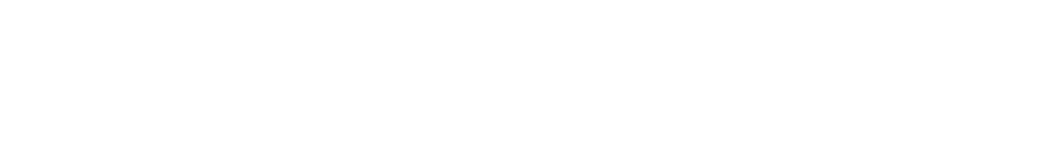 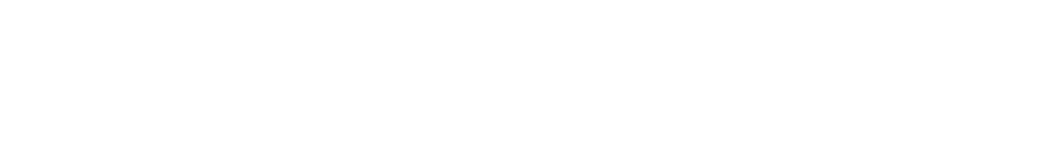 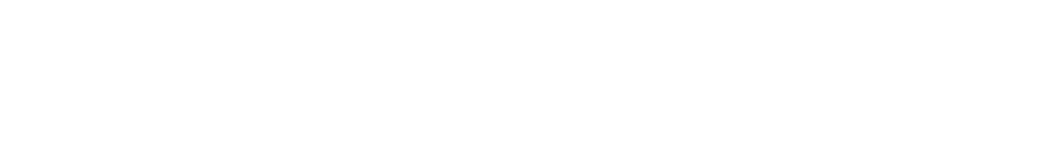 ตำบลพื้นที่ระบาดและพื้นที่เสี่ยง เปรียบเทียบ สัปดาห์ที่  16-19
วันที่ 21 เม.ย. 2562 – 18 พ.ค. 2562
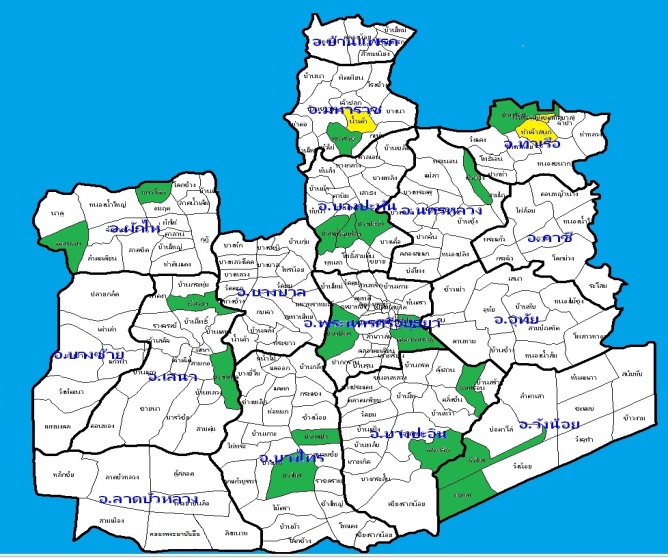 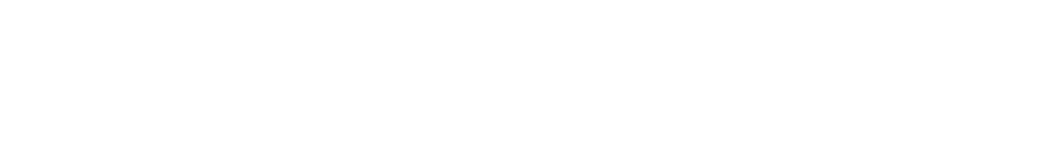 ตำบลที่มีผู้ป่วยเท่ากับ 2 สัปดาห์
ตำบลที่มีผู้ป่วยมากกว่าหรือเท่ากับ 3 สัปดาห์
ตำบลที่มีผู้ป่วยเท่ากับ 1 สัปดาห์
ตำบลที่ไม่มีผู้ป่วย
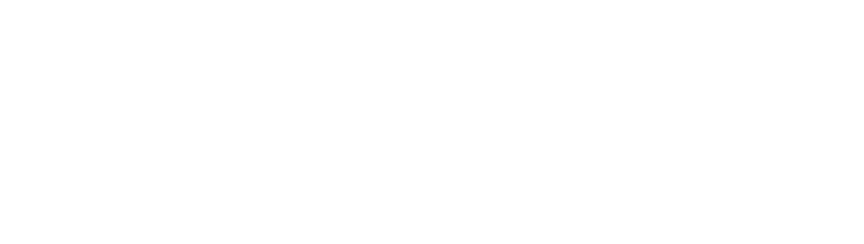 ตำบลสีแดง          0 ตำบล
ตำบลสีเหลือง         3 ตำบล
ตำบลสีเขียว         19 ตำบล
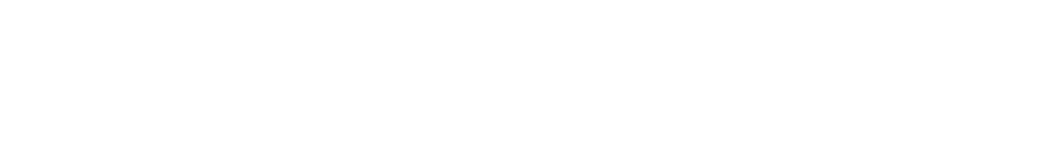 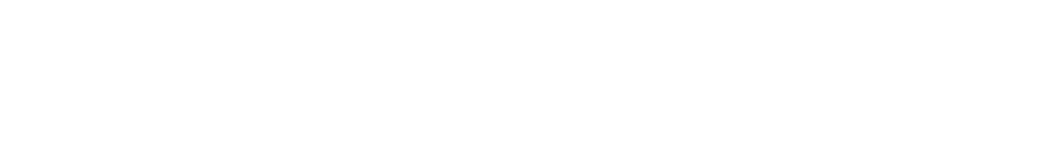 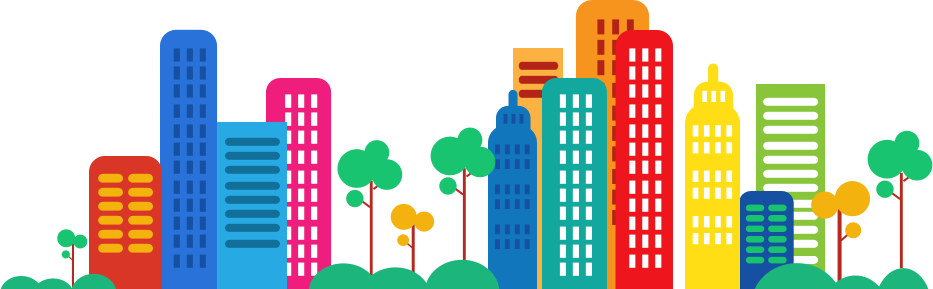 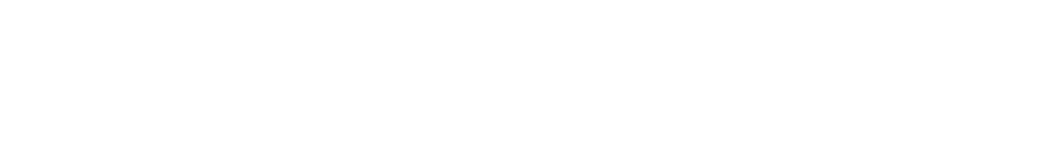 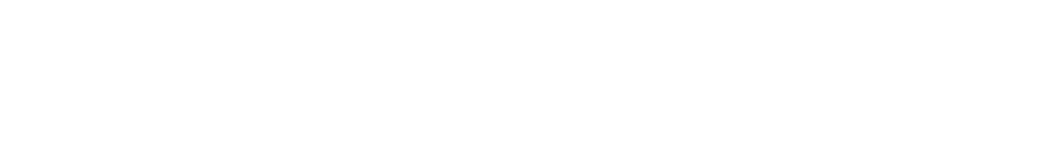 วาระที่ 2 สถานการณ์โรคไข้เลือดออก
-จำนวนผู้ป่วยด้วยโรค  ไข้เลือดออกรวม(26,27,66)  จำแนกรายเดือน   จ.พระนครศรีอยุธยา
   ระหว่างวันที่    01/01/2562  ถึงวันที่     22/05/2562
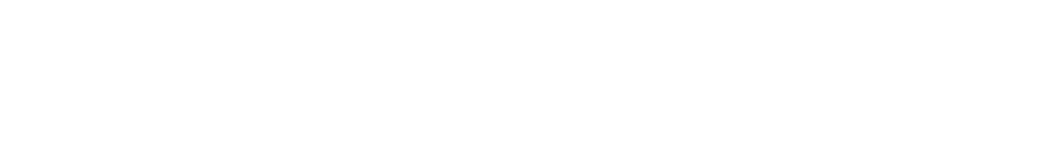 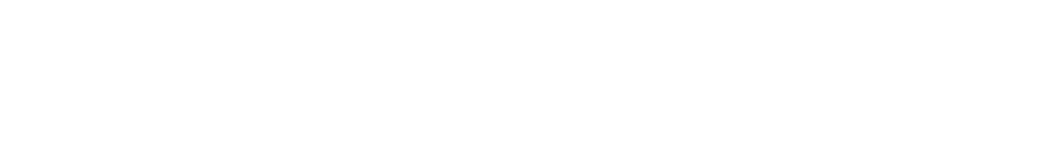 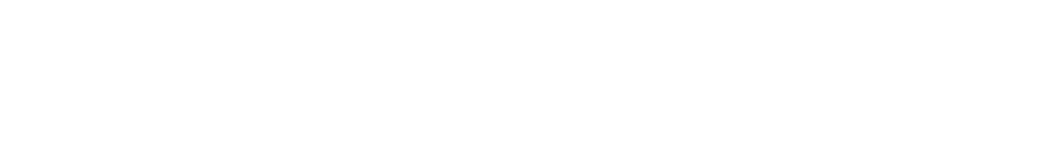 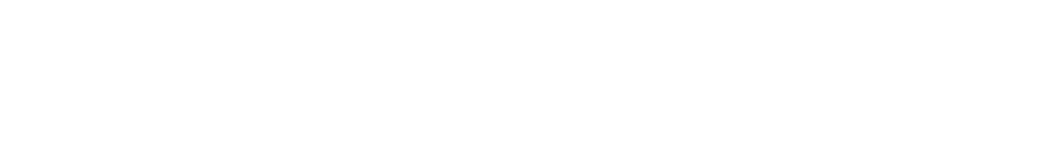 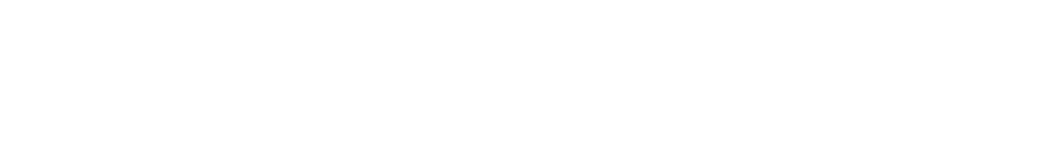 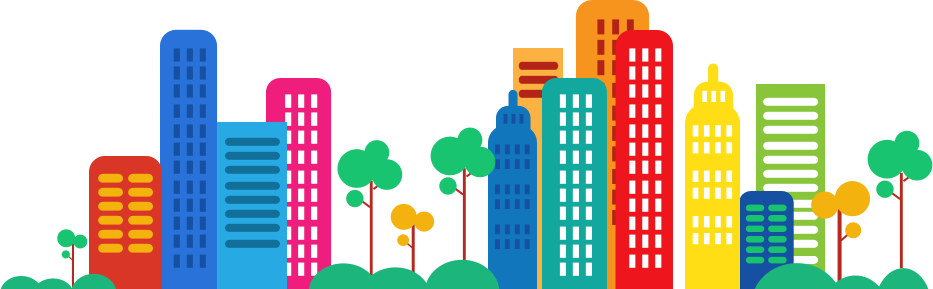 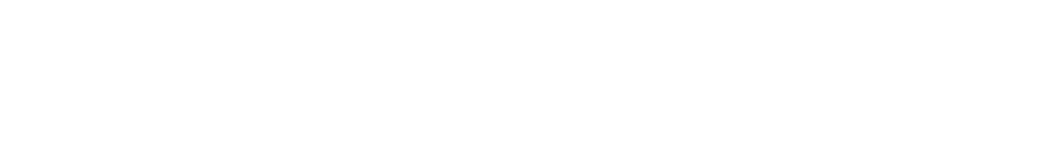 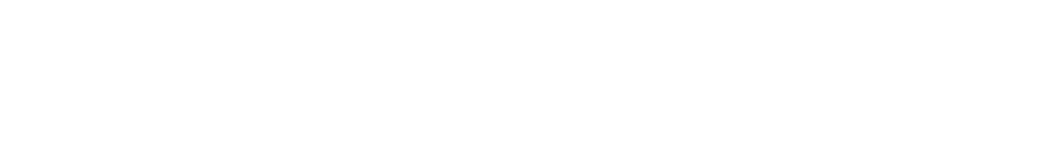 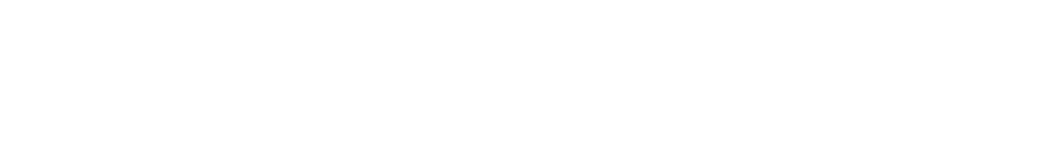 วาระที่ 3 ป้องกันและควบคุม
โรคไข้เลือดออก
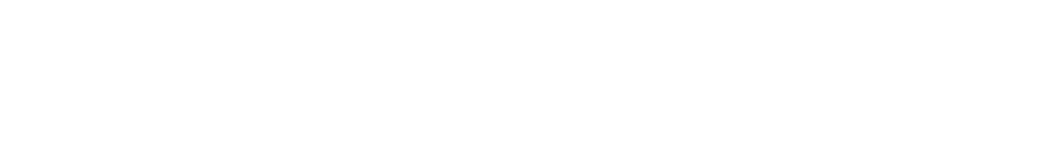 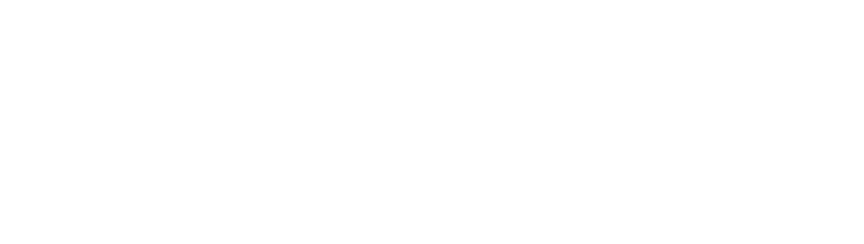 3.1 ข้อสั่งการ VDO Conference
3.2 มาตรการป้องกันและควบคุมโรคไข้เลือดออก
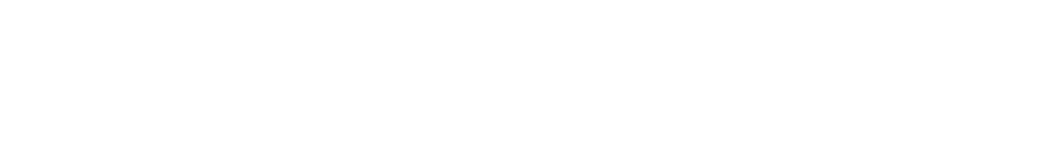 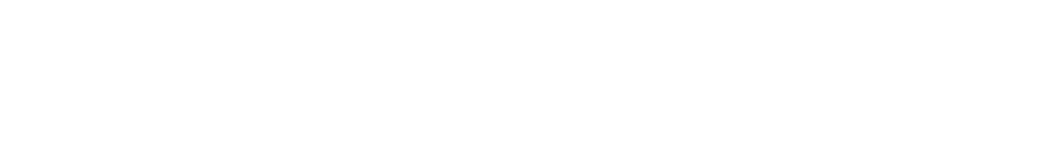 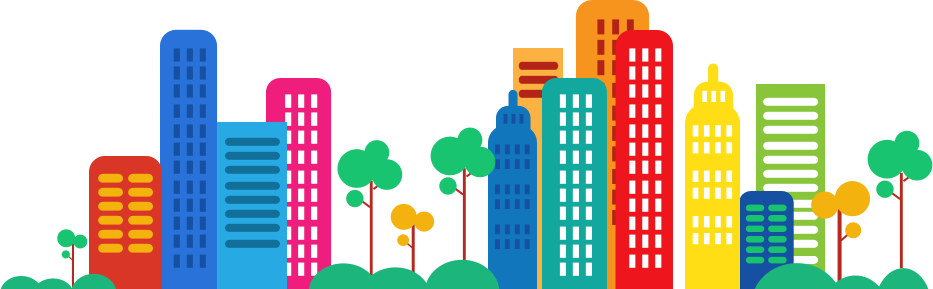 จำนวนผู้ป่วยโรคไข้เลือดออก รายเดือน ประเทศไทย
1 ม.ค. – 14 พฤษภาคม 62 ผู้ป่วยรวม 20,733 ราย เสียชีวิต 31 ราย: 
(โดยเป็นผู้ป่วยสงสัยไข้เลือดออกเสียชีวิตอยู่ระหว่างสอบสวน 6 ราย) 
     - คาดว่าจำนวนผู้ป่วยทั้งปีจะสูงกว่าปี 2561 โดยพบผู้ประมาณ 100,000 ราย
     - ช่วง มิ.ย. - ก.ย. จะพบผู้ป่วยมากกว่า 10,000 รายต่อเดือน
ผู้ป่วยสูงกว่าค่ามัธยฐาน 2 เท่า ตั้งแต่เดือนมกราคม
เม.ย. คาดการณ์จะพบผู้ป่วยถึง 5,700 ราย
[Speaker Notes: 1 ม.ค. – 14 พ.ค.62 กระทรวงสาธารณสุขได้รับรายงานผู้ป่วยโรคไข้เลือดออกรวม 20,733 ราย เสียชีวิต 31 ราย แนวโน้มการเกิดโรคสูงกว่าค่าเฉลี่ย 5 ปีย้อนหลังอย่างมากตั้งแต่เดือนมกราคม โดยคาดว่าในเดือนเมษายนเมื่อมีการรายงานผู้ป่วยครบถ้วนจะพบผู้ป่วยมากถึง 5,700 ราย (เพิ่มขึ้นอีก 30% จากปัจจุบัน) ซึ่งสูงกว่าค่ามัธยฐาน 2 เท่าเช่นเดียวกัน  ทำให้คาดว่าจำนวนผู้ป่วยตลอดปี จะสูงกว่าปี 2561 และพบผู้ป่วยประมาณ 100,000  รายทั้งปี โดยช่วง มิ.ย. – ก.ย. จะพบผู้ป่วยมากกว่า 10,000 รายต่อเดือน]
ไข้เลือดออกจำแนกตามกลุ่มอายุ พ.ศ. 2562
ปัจจัยเสี่ยงของผู้ป่วยเสียชีวิต

มีโรคประจำตัว คือ โรคความดันโลหิตสูง หัวใจขาดเลือด เบาหวาน โรคอ้วน หอบหืด SLE
รับการรักษาช้า/ซื้อยากินเอง/ไปรักษาที่คลินิกหลายแห่ง/ได้รับยา NSAIDs และ Steroid
1 ใน 4 ของผู้ป่วยเสียชีวิต เสียชีวิตเร็วกว่าปกติ (เสียชีวิตหลังเริ่มป่วยไม่เกิน 5 วัน)
มีผลการตรวจ Dengue serotype 18 ราย 
	(DEN-2 = 10 ราย, DEN-1 = 5 ราย และ DEN-4 = 3 ราย)
[Speaker Notes: - ผู้ป่วยเสียชีวิต 31 ราย เสียชีวิตรายงานเป็นทางการเข้า 506 แล้ว 25 ราย และได้รับแจ้งอยู่ระหว่างรอผลการตรวจทางห้องปฏิบัติการและทำ dead case conference เพื่อสรุปสาเหตุอีก 6 ราย อัตราป่วยตายในภาพรวมปีนี้ยังสูงกว่าปกติ คือร้อยละ 0.15
- 1 ใน 4 ของผู้ป่วยเสียชีวิต (8 ราย ร้อยละ 27) เสียชีวิตเร็วกว่าปกติ (เสียชีวิตหลังเริ่มป่วย 5 วัน) (median วันเริ่มป่วย-วันที่เสียชีวิต = 6.5 วัน, min = 3 วัน, max = 16 วัน)]
สัดส่วนสถานที่ที่สำรวจพบลูกน้ำยุงลาย (HI) ปี 2562 จำแนกรายเขตสุขภาพ
HI ชุมชน
HI วัด
เป้าหมาย HI < 5
เป้าหมาย HI < 5
HI โรงเรียน
HI โรงพยาบาล
เป้าหมาย HI = 0
เป้าหมาย HI = 0
ประเมินความเสี่ยง
มีโอกาสที่ปีนี้จะมีการระบาดต่อเนื่องและมีผู้ป่วยมากกว่าปี 2561 (คาดว่าจะมีผู้ป่วยทั้งปีประมาณ 100,000 ราย)
พบพื้นที่ระบาดหนาแน่นในภาคตะวันออกเฉียงเหนือ (เขต 9 และ 10) เช่น นครราชสีมา ชัยภูมิ อุบลราชธานี ศรีสะเกษ, ภาคตะวันออก เช่น ชลบุรี ฉะเชิงเทรา
อัตราป่วยตายสูงขึ้น และผู้ป่วยเสียชีวิตเร็วกว่าปกติ (เสียชีวิตหลังเริ่มป่วยไม่เกิน 5 วัน)
ค่าดัชนีลูกน้ำยุงลายสูงกว่าเกณฑ์ในทุกสถานที่ โดยภาชนะเสี่ยงที่พบลูกน้ำยุงลาย ได้แก่ ที่รองกันมด ภาชนะที่ไม่ได้ใช้ ยางรถยนต์เก่า และภาชนะน้ำใช้
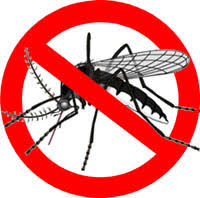 แผนปฏิบัติการ “ป้องกันและควบคุมการระบาดของโรคไข้เลือดออก พ.ศ. 2562”
วัตถุประสงค์
ลดจำนวนผู้ป่วยไม่เกิน 85,000 ราย และลดอัตราป่วยตายไม่เกินร้อยละ 0.10
ควบคุมยุงพาหะ ให้ค่าดัชนีลูกน้ำยุงลายในชุมชนไม่เกินร้อยละ 5 และไม่พบลูกน้ำยุงลายในสถานที่สาธารณะ
สื่อสารความเสี่ยงและประชาสัมพันธ์ให้ครอบคลุมทุกกลุ่มเป้าหมาย
วิธีปฏิบัติการ (1)
วิธีปฏิบัติการ (2)
วิธีปฏิบัติการ (3)
การติดตาม ประเมินผล
ติดตามจำนวนผู้ป่วยโรคไข้เลือดออกและพื้นที่ระบาดเป็นประจำทุกสัปดาห์ และให้ข้อเสนอแนะการดำเนินงานกับจังหวัด
ประเมินคุณภาพและความครอบคลุมของการสำรวจและการทำลายแหล่งเพาะพันธุ์ยุงในเขตพื้นที่รับผิดชอบ
ติดตามการดำเนินงานตามแผนปฏิบัติการฯ
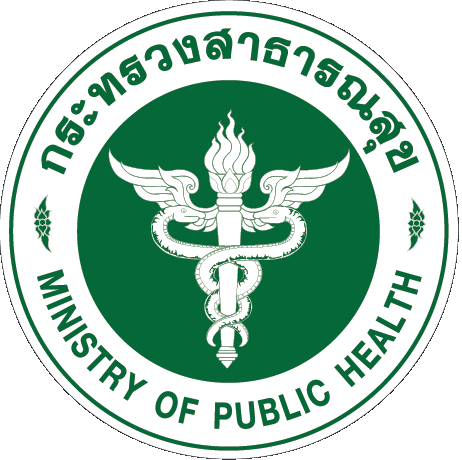 นโยบายและข้อสั่งการมาตรการป้องกันควบคุมโรคไข้เลือดออก 2562
นายแพทย์ศุภกิจ ศิริลักษณ์ รองปลัดกระทรวงสาธารณสุข
ความสำคัญ
ไข้เลือดออกเป็นโรคประจำถิ่นที่แต่ละปีทำให้มีผู้ป่วยและเสียชีวิตจำนวนมากทั่วประเทศ
ในปีนี้มีจำนวนผู้ป่วยสูงตั้งแต่ต้นปี คาดว่าจะมีการระบาดมากกว่าปีที่ผ่านมา
ในทุกสถานที่ยังพบมีแหล่งเพาะพันธุ์ลูกน้ำยุงลาย 
จึงมีความจำเป็นเร่งด่วน ที่จะต้องมีการดำเนินมาตรการป้องกันควบคุมโรคไข้เลือดออกก่อนเข้าฤดูฝน และดำเนินการอย่างต่อเนื่องตลอดฤดูฝน
นโยบายและข้อสั่งการ : ให้จังหวัดดำเนินการ (1)
ให้มีทีม SAT ติดตาม/วิเคราะห์สถานการณ์อย่างใกล้ชิด และรายงานผู้ว่าฯ ทุกเดือน (ในกรณีที่เป็นพื้นที่ระบาดให้รายงานทุกสัปดาห์)
ป้องกันผู้ป่วยเสียชีวิต 
	2.1 กรณีผู้ป่วยนอก : จัดตั้ง Dengue Corner ในสถานพยาบาล ในการให้คำแนะนำผู้ป่วยถึงอาการที่ต้องมารพ. และแจกยาทากันยุงให้ผู้ป่วยและผู้ป่วยสงสัยไข้เลือดออกทุกราย
	2.2 กรณีผู้ป่วยใน : ใช้ Dengue Chart ในผู้ป่วยที่วินิจฉัยเป็น DHF ทุกราย โดยไม่ต้องรอให้เข้าสู่ระยะวิกฤติ และให้แพทย์ให้การดูแลรักษาผู้ป่วยโรคไข้เลือดออกตาม CPG อย่างเคร่งครัด
หมายเหตุ : แนวทางการจัดตั้ง Dengue Corner และ การใช้ Dengue Chart จากแนวทางการวินิจฉัยและรักษาโรคไข้เลือดออกเดงกี ฉบับเฉลิมพระเกียรติ 80 พรรษามหาราชินี
[Speaker Notes: เกณฑ์วินิจฉัย DHF (ที่มา : CPG กรมการแพทย์) 
เกล็ดเลือด <= 100,000 เซลล์/ลบ.มม.
Hct เพิ่มขึ้น >=20% หรือมีหลักฐานการรั่วของพลาสมา]
นโยบายและข้อสั่งการ : ให้จังหวัดดำเนินการ (2)
การควบคุมยุง ให้มีการประสานหน่วยงานท้องถิ่นดำเนินการ
	3.1 เตรียมความพร้อมของเครื่องพ่นและสารเคมี เพื่อรับการระบาด หากเครื่องพ่นมีปัญหาให้ประสานศตม.ในพื้นที่ร่วมแก้ไขปัญหา
	3.2 กำจัดแหล่งเพาะพันธุ์ยุงลายอย่างต่อเนื่องและครอบคลุม “Big Cleaning Week ทุกบ้าน ทุกพื้นที่ ทุกสัปดาห์” ในชุมชนและสถานที่สำคัญ เช่น วัด โรงเรียน โรงพยาบาล สถานที่ราชการ โดยการสำรวจและกำจัดขยะหรือภาชนะที่อาจเป็นแหล่งเพาะพันธุ์ยุงลาย โดยไม่ต้องรอให้มีน้ำขัง เช่น ถ้วยโฟม แก้วน้ำพลาสติก ถังน้ำที่ไม่ใช้ยางรถยนต์ เป็นต้น
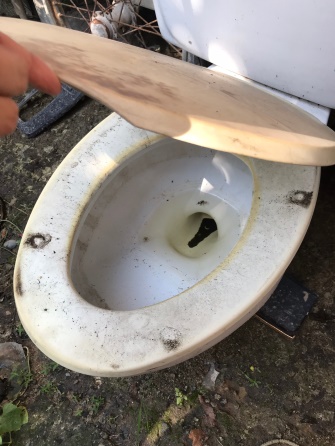 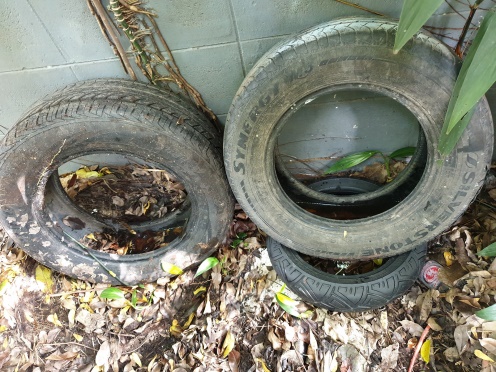 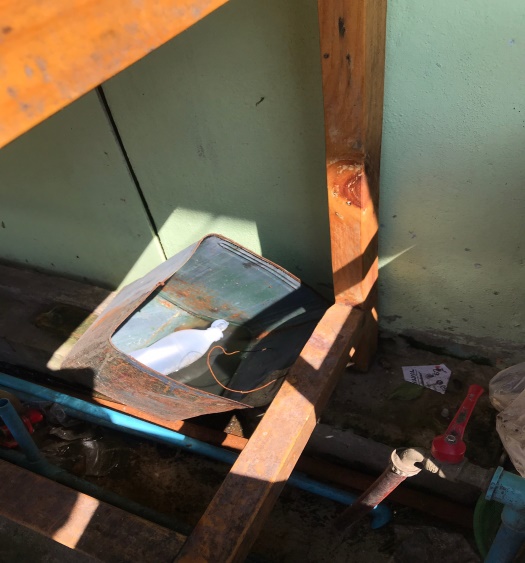 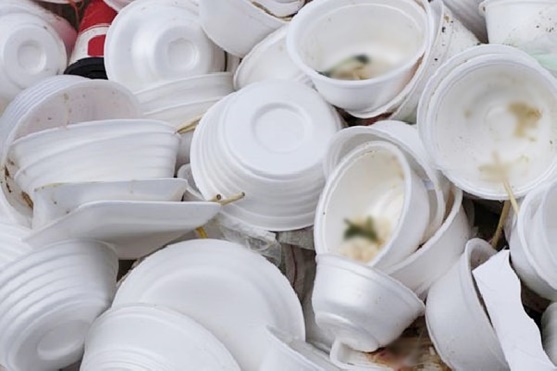 นโยบายและข้อสั่งการ : ให้จังหวัดดำเนินการ (3)
พัฒนาความรอบรู้ของประชาชน 
	4.1 สื่อสารให้ประชาชนเกิดความตระหนักว่าเป็นหน้าที่ของทุกคน ที่ต้องกำจัดแหล่งเพาะพันธุ์ยุงและควบคุมยุงในบ้านตนเอง เช่น การใช้สเปรย์กระป๋อง
	4.2 สื่อสารประชาชน หากมีไข้เกิน 2 วัน ไม่ควรซื้อยาทานเองและไม่ฉีดยาลดไข้ แนะนำให้ไปพบแพทย์ที่โรงพยาบาล	
	4.3 เน้นย้ำและสื่อสารทุกคลินิก/ร้านขายยา ห้ามขายและจ่ายยา NSAIDs ให้ผู้ป่วยสงสัยไข้เลือดออก และแนะนำให้ไปรักษาที่โรงพยาบาล
	4.4 ให้รพ.สต.สื่อสารความเสี่ยงและแจ้งเตือนการระบาดให้ชุมชนรับทราบ และกำชับอสม.ให้ความรู้เรื่องการป้องกันโรคไข้เลือดออกให้ประชาชนปฏิบัติตลอดช่วงฤดูฝน
การติดตาม ประเมินผล
มอบเขตสุขภาพและกรมควบคุมโรค
ติดตามจำนวนผู้ป่วยโรคไข้เลือดออกและพื้นที่ระบาดเป็นประจำทุกสัปดาห์ และให้ข้อเสนอแนะการดำเนินงานกับจังหวัด
ประเมินคุณภาพและความครอบคลุมของการสำรวจและการทำลายแหล่งเพาะพันธุ์ยุงในเขตพื้นที่รับผิดชอบ
ติดตามการดำเนินงานตามแผนปฏิบัติการฯ ในเขตพื้นที่รับผิดชอบ
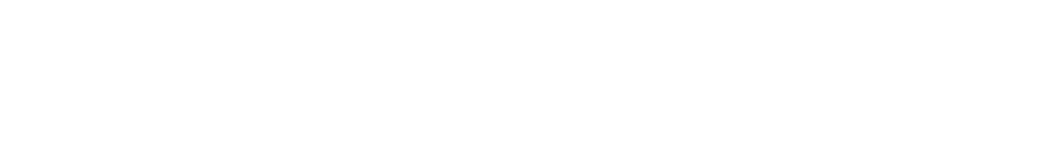 3.2 ป้องกันควบคุมโรค
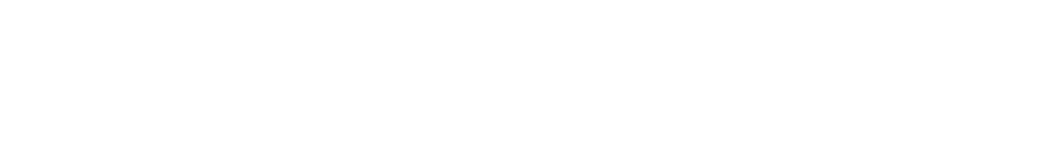 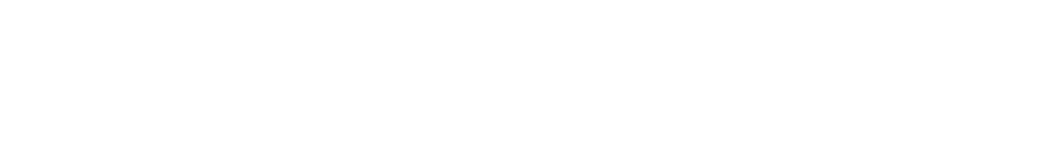 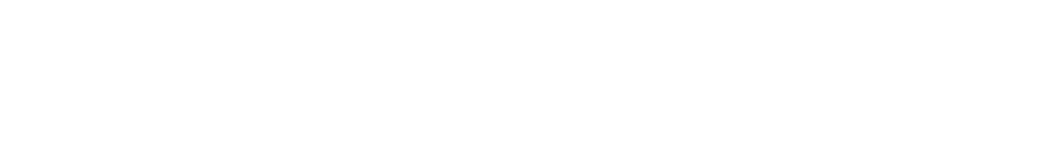 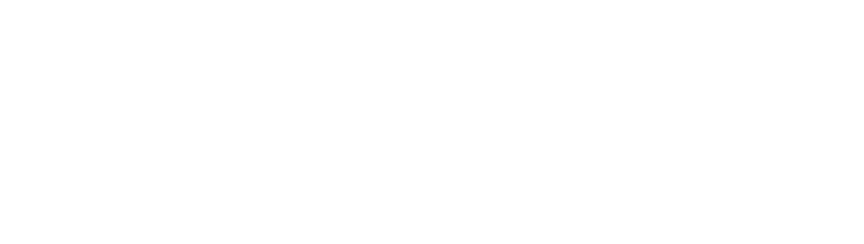 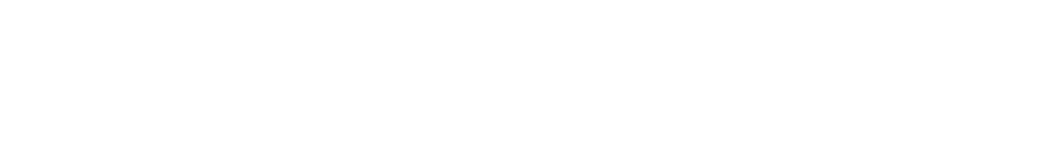 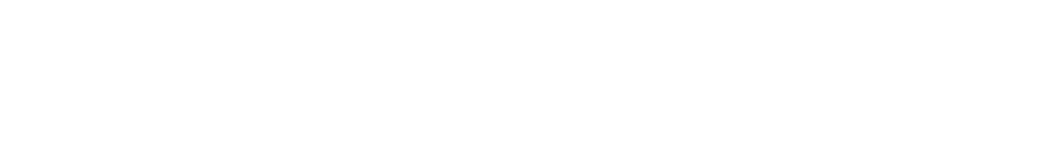 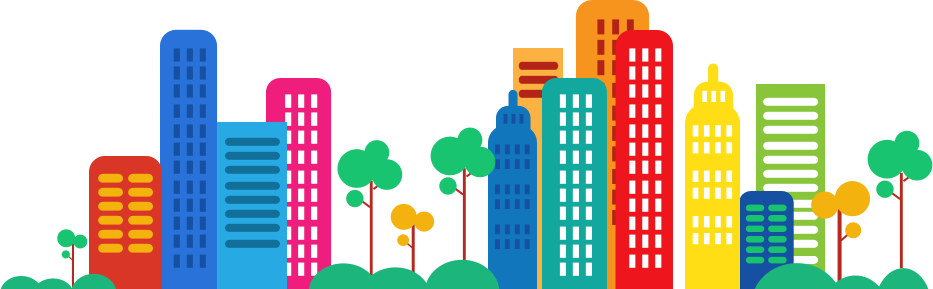 3.2 ป้องกันควบคุมโรค
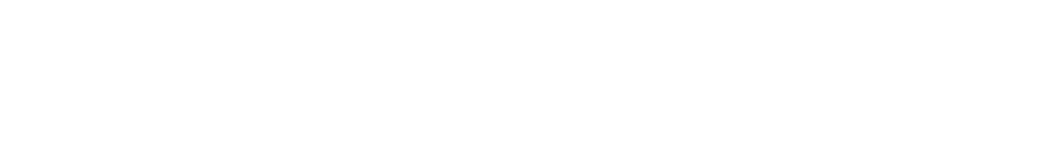 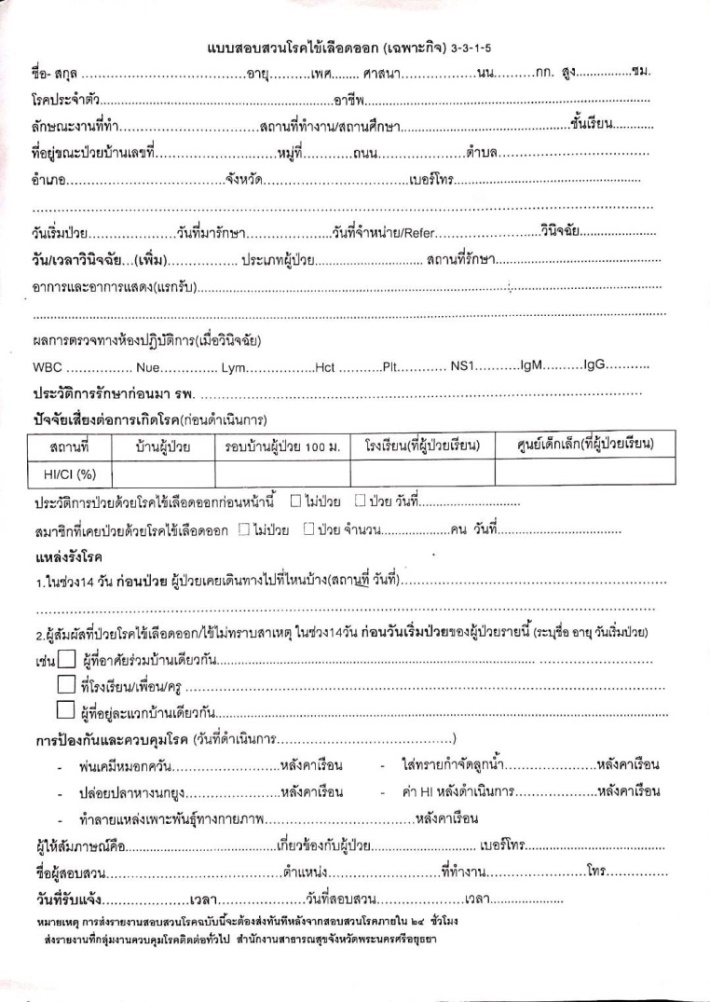 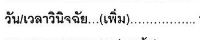 -การประเมินผล 3-3-1
การประเมินผล 3-3-1
ผลการประเมิน รวบรวมจากรายงาน R506 ตั้งแต่วันที่ 22 มค 62ถึง 23 พค 62 ทั้งหมด 74 ฉบับ
มีแบบสอบสวนทั้งหมด 30 ฉบับ   คิดเป็น  40.54 %








ปัญหาและอุปสรรค  
- แบบสอบสวนจาก อ.พระนครศรีอยุธยา ส่วนใหญ่มาจาก รพ.ศ.ซึ่งไม่มีรายละเอียดเรื่องควบคุมโรค
- ควรใส่ข้อมูล เวลาที่วินิจฉัยเพื่อประเมินให้ครบถ้วน
- ไม่ส่งรายแบบสอบสวน
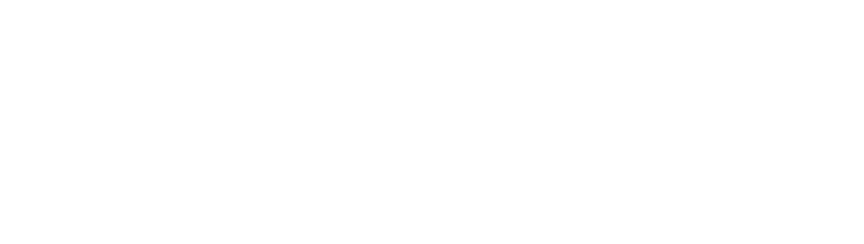 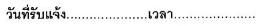 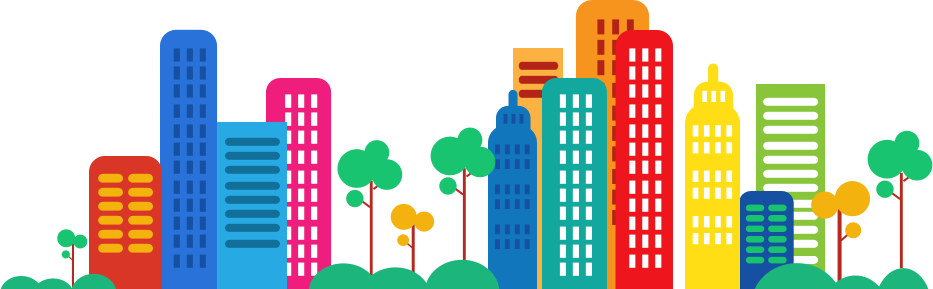 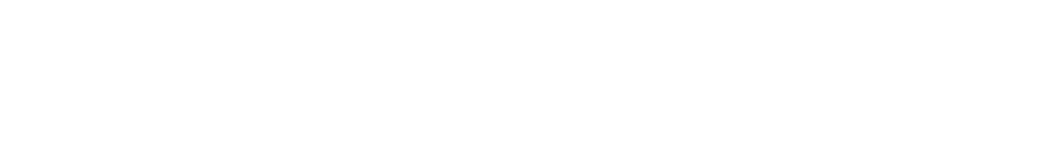 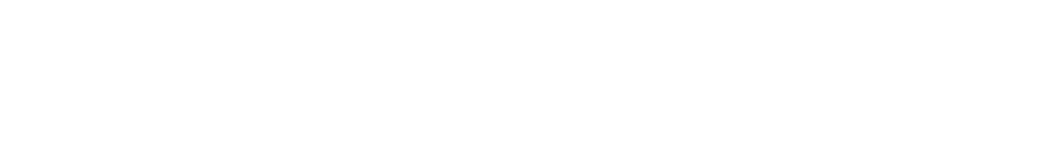 3.2 ป้องกันควบคุมโรค
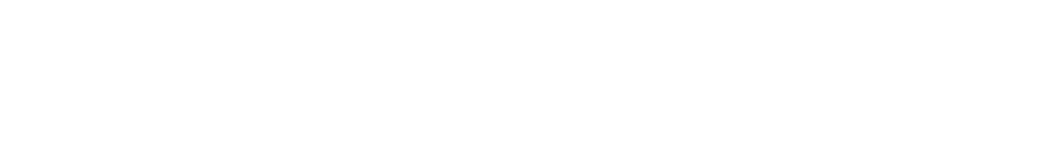 2 การติดตามมาตรการป้องกันและควบคุมโรค
-การสื่อสารความเสี่ยงคลินิก/ร้านขายยา ประชาชน
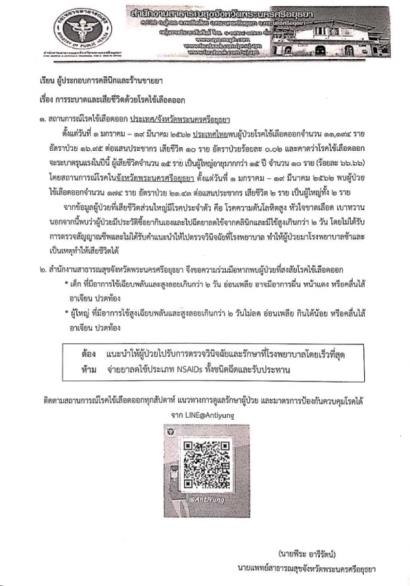 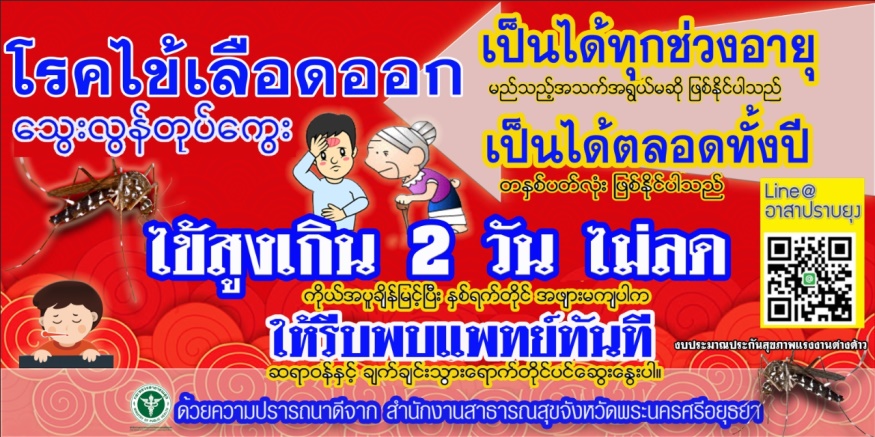 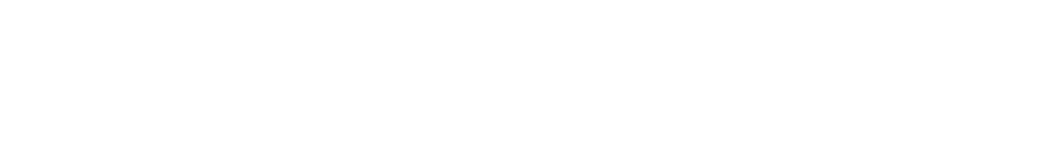 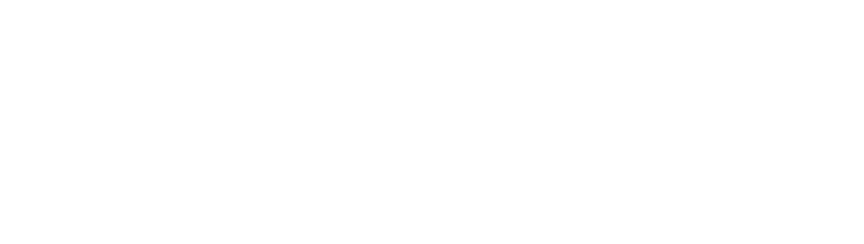 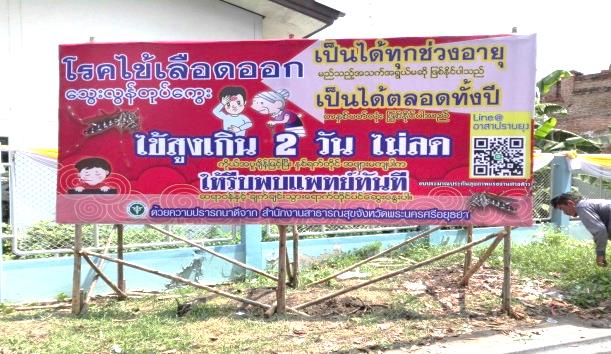 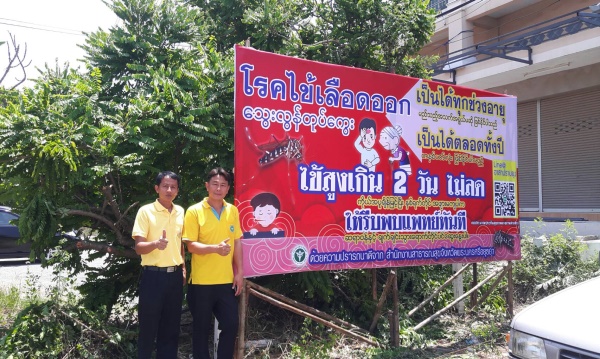 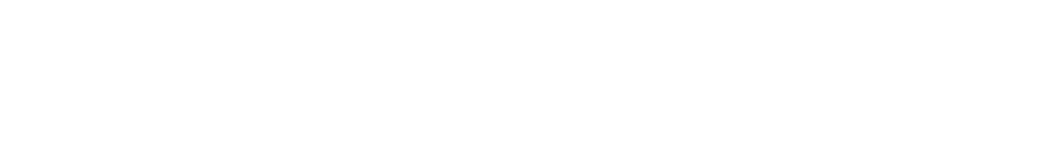 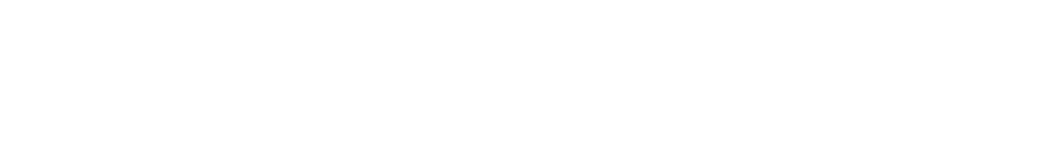 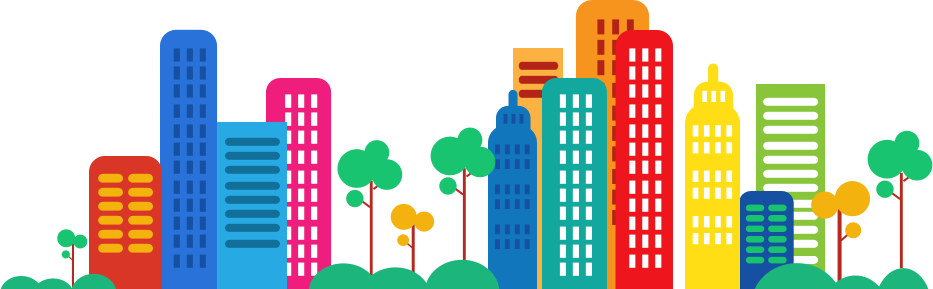 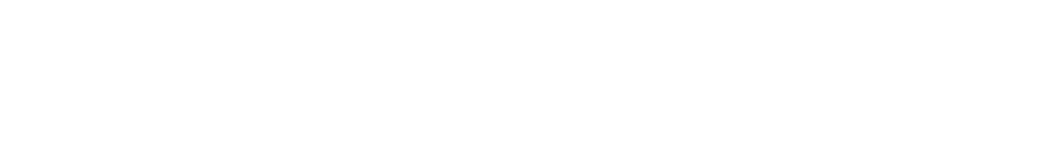 3.2 ป้องกันควบคุมโรค
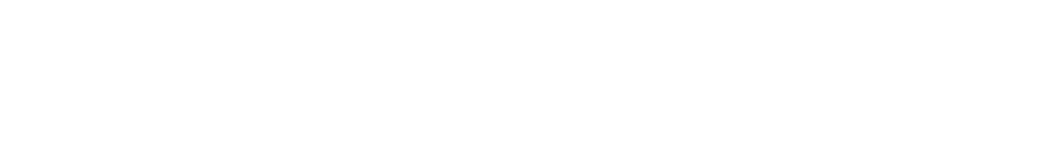 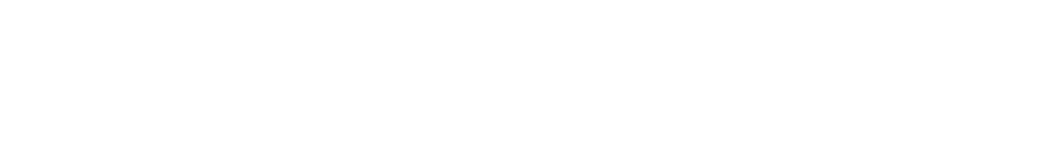 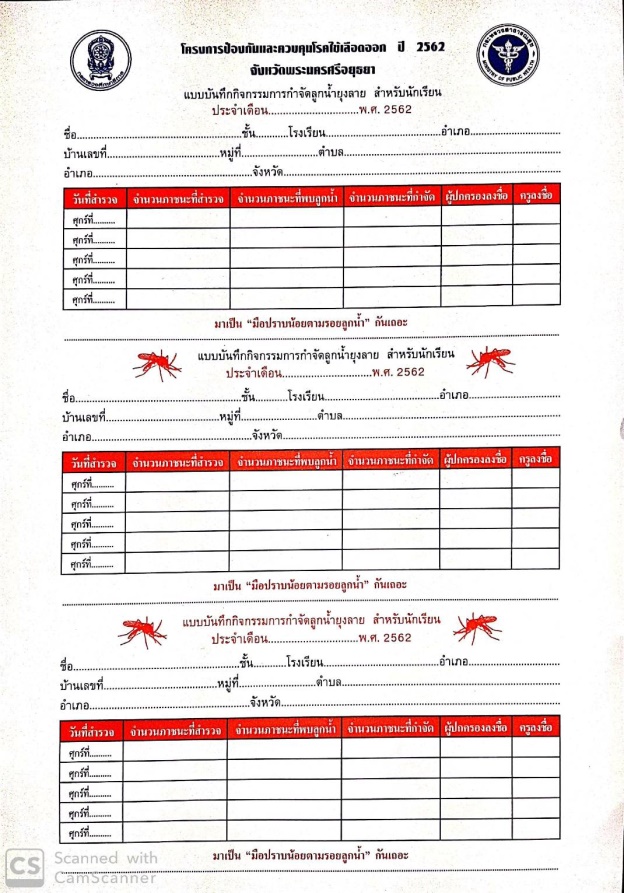 สำนักงานสาธารณสุขจังหวัดพระนครศรีอยุธยา
ขอเชิญชวนนักเรียนร่วมประกวดส่งภาพกิจกรรม “มือปราบน้อยตามรอยลูกน้ำ”
ภายใต้โครงการจิตอาสาพัฒนาสิ่งแวดล้อมเพื่อกำจัดแหล่งเพาะพันธ์ยุงลาย







กติกา
๑.นักเรียนร่วมกิจกรรมกำจัดลูกน้ำยุงลาย ที่บ้านทุกสัปดาห์
๒.ส่งภาพกิจกรรมกำจัดลูกน้ำและทำลายแหล่งเพาะพันธ์ยุงลายที่บ้านนักเรียน
   (พร้อมชื่อที่อยู่ และชื่อโรงเรียน)มาที่ FB เพื่อชิงรางวัล  เดือนละ  ๑๕  รางวัล
๓.สำนักงานสาธารณสุขจังหวัดฯ สุ่มจับรางวัล เดือนละ  ๑๕  รางวัล  
    ระหว่างเดือน มิถุนายน – สิงหาคม ๒๕๖๒ (บ้านนักเรียนที่สุ่มได้รับรางวัลต้องเป็นบ้าน
    ปลอดลูกน้ำยุงลาย โดยเจ้าหน้าที่สาธารณสุขในพื้นที่เป็นผู้สุ่มประเมินผล)
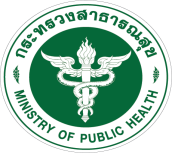 2 การติดตามมาตรการป้องกันและควบคุมโรค
-การสื่อสารความเสี่ยงคลินิก/ร้านขายยา ประชาชน
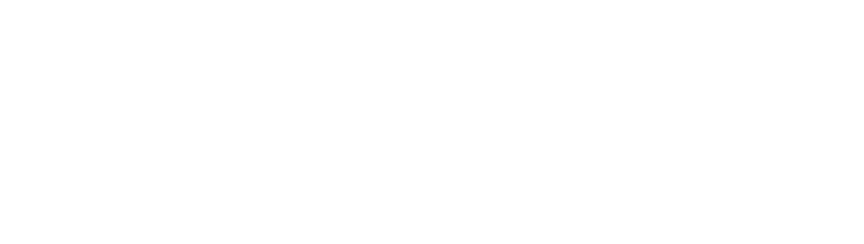 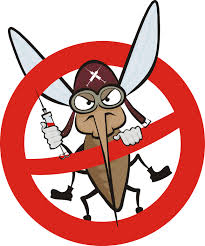 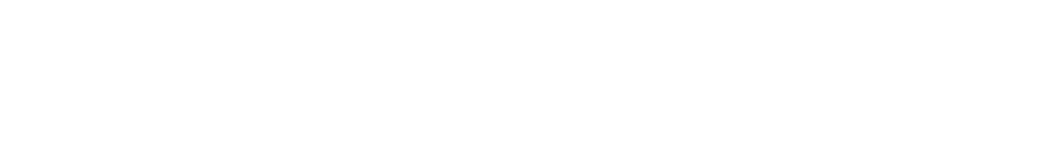 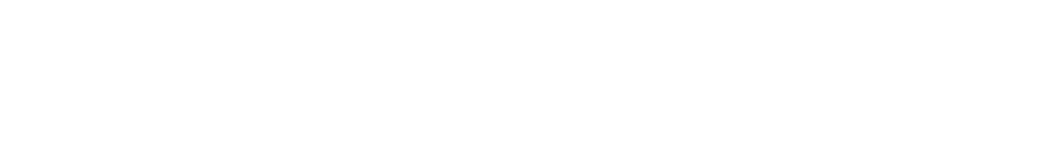 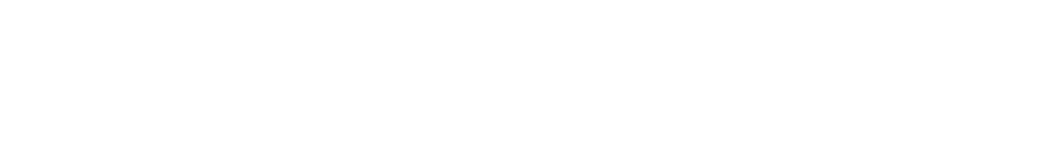 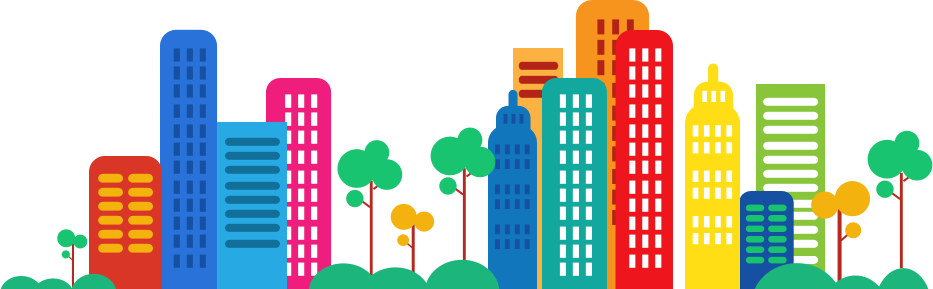 วาระอื่นๆ
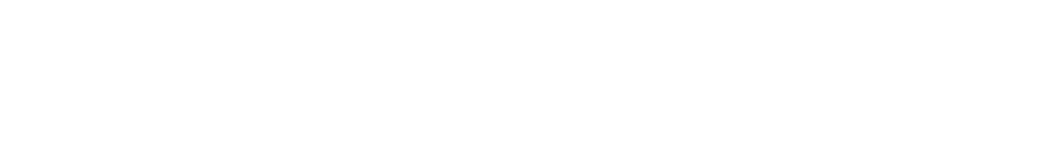 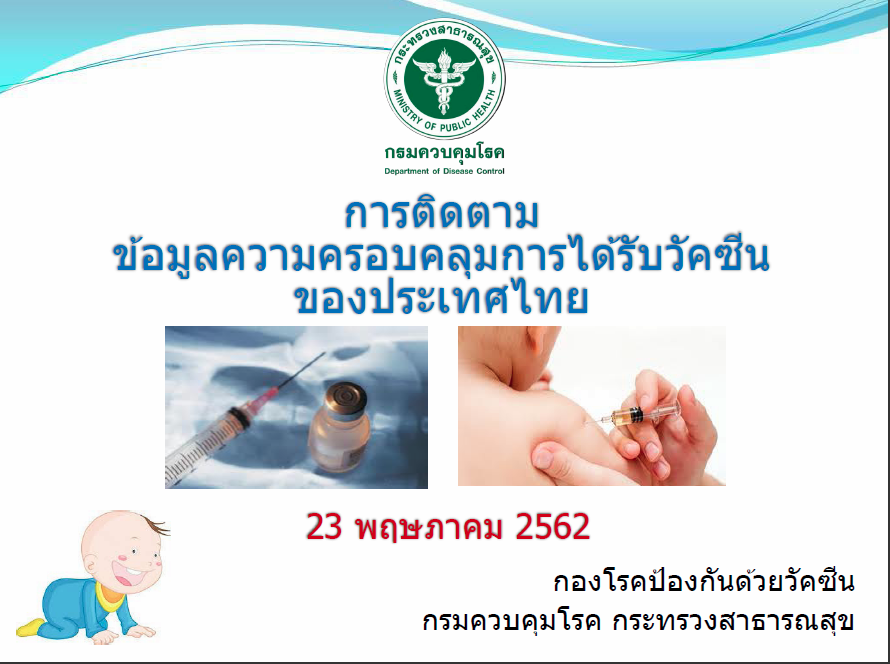 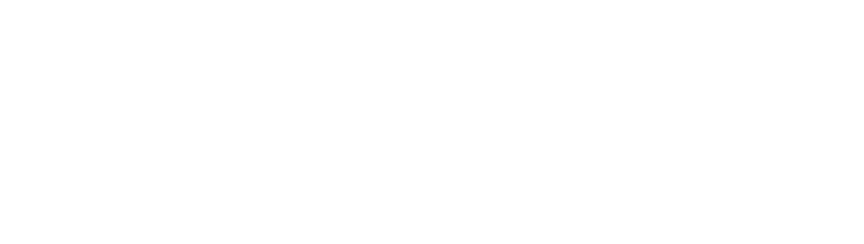 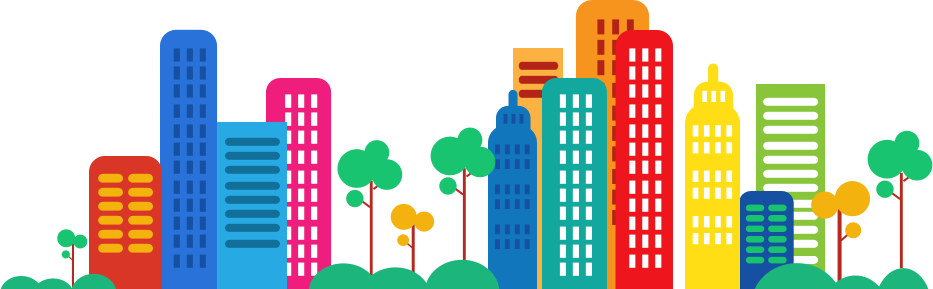 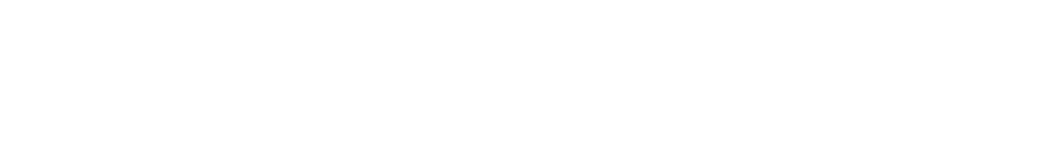 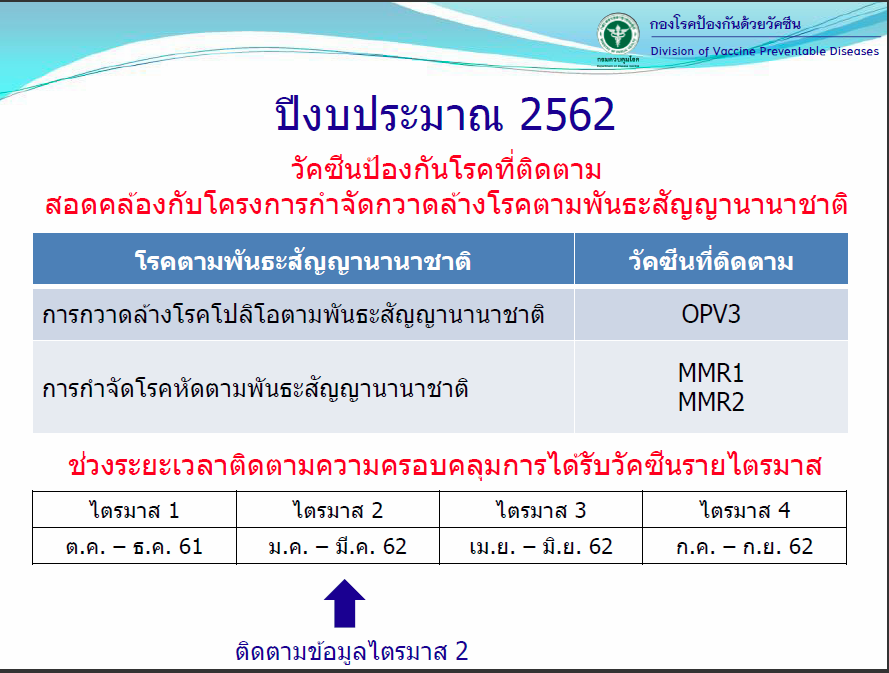 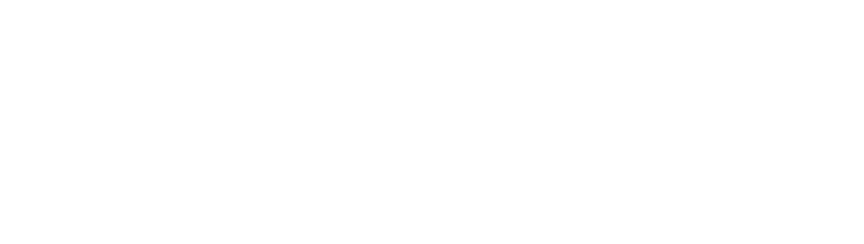 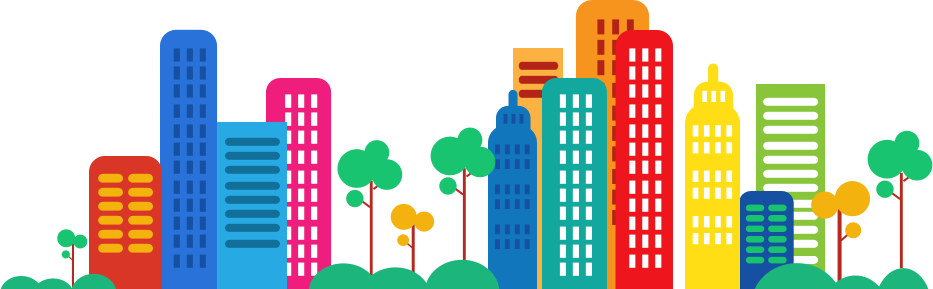 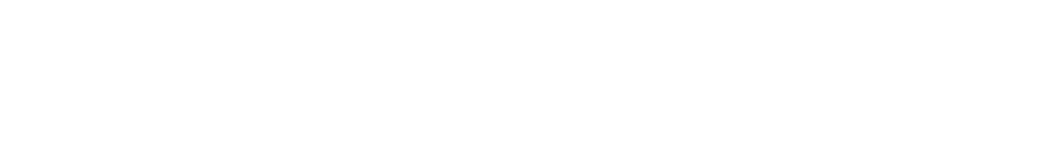 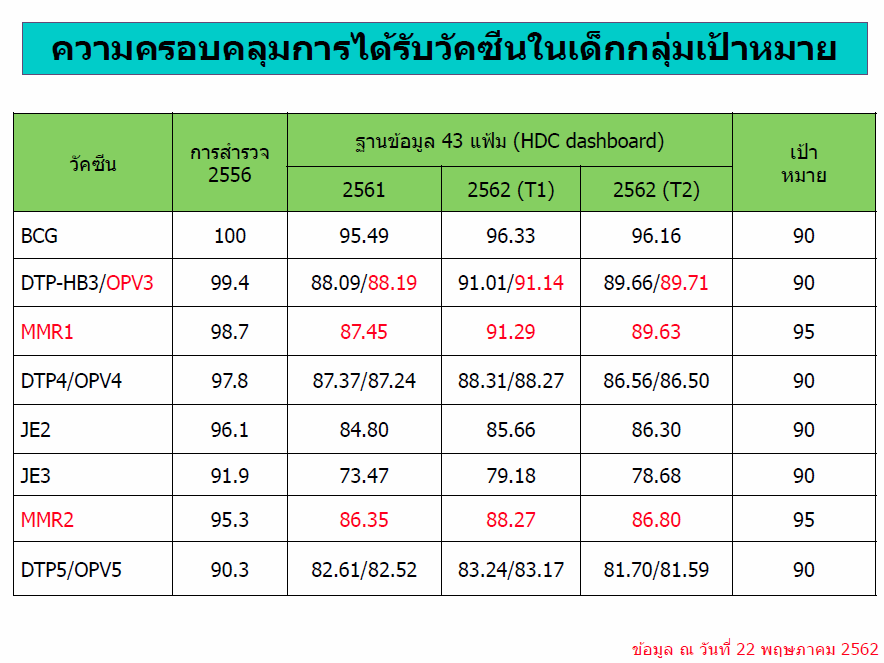 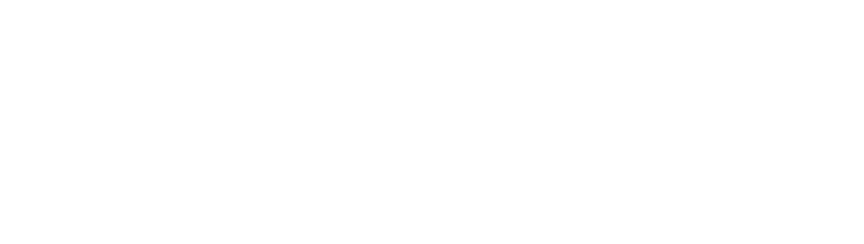 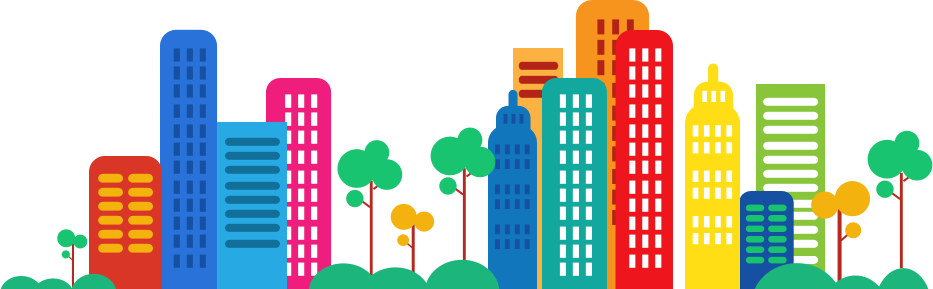 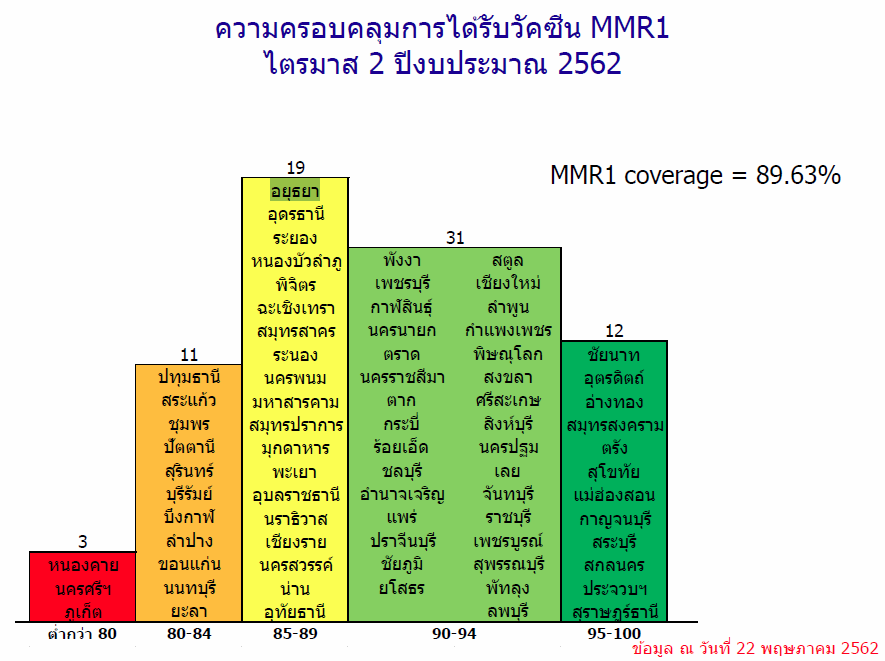 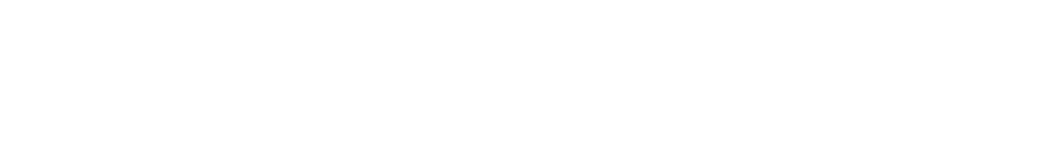 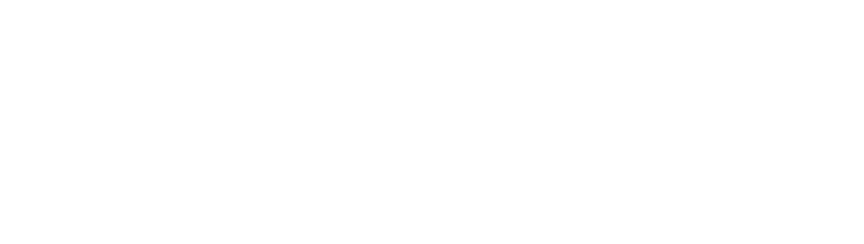 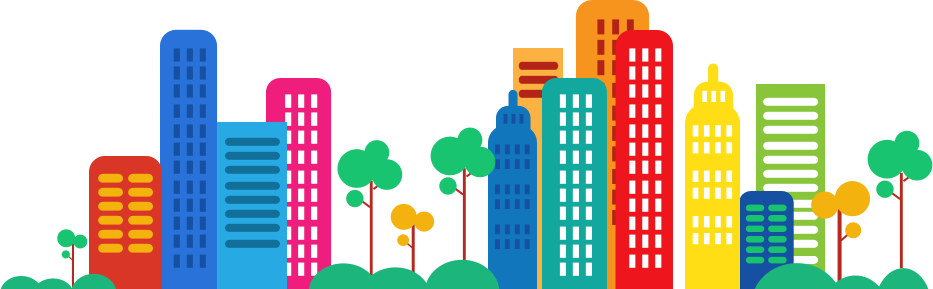 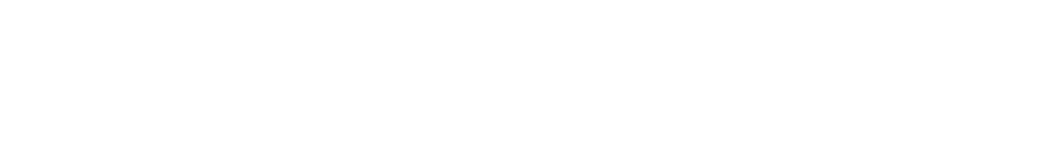 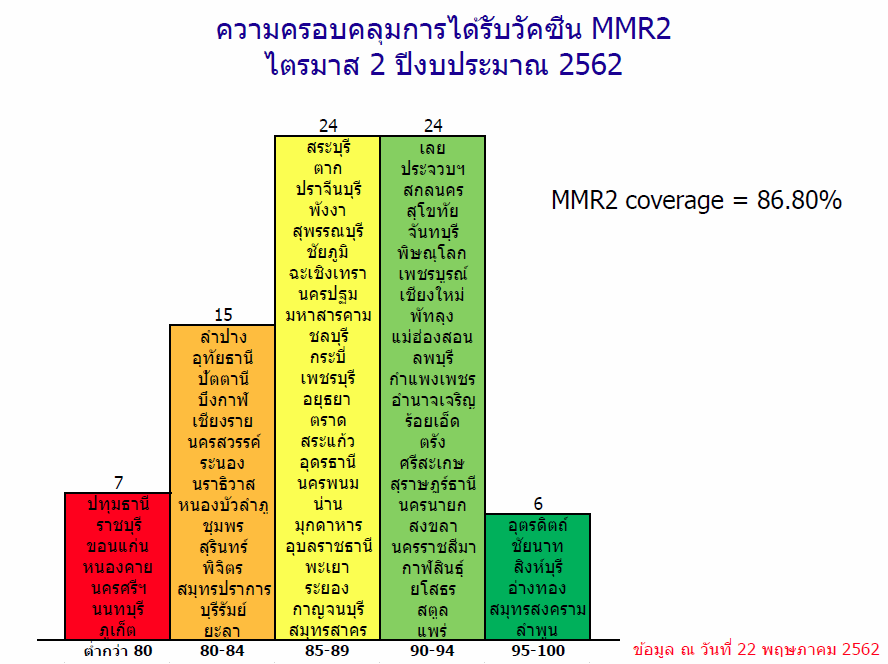 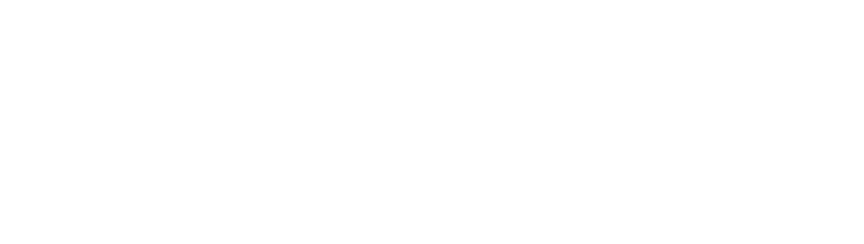 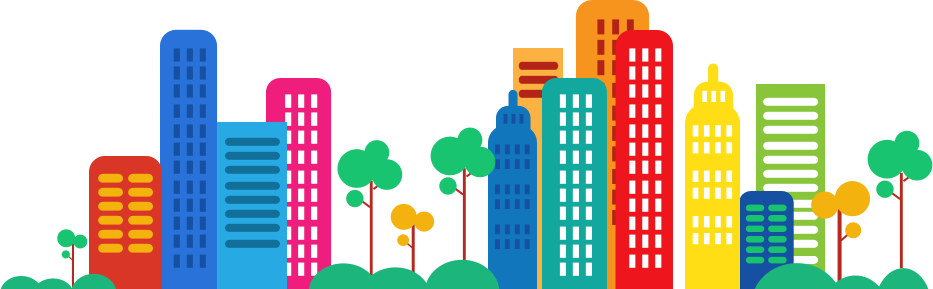 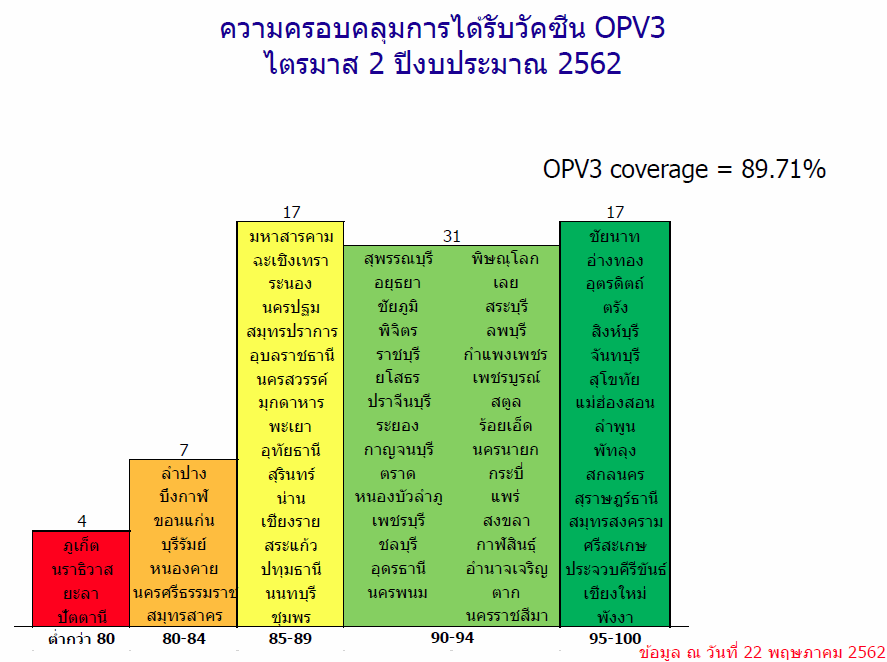 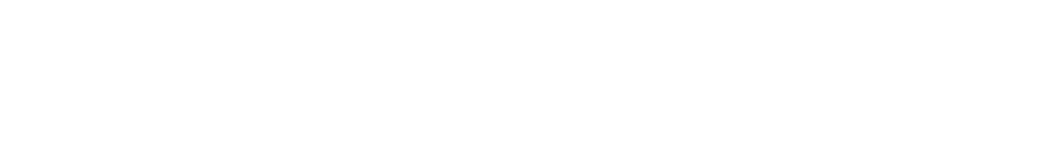 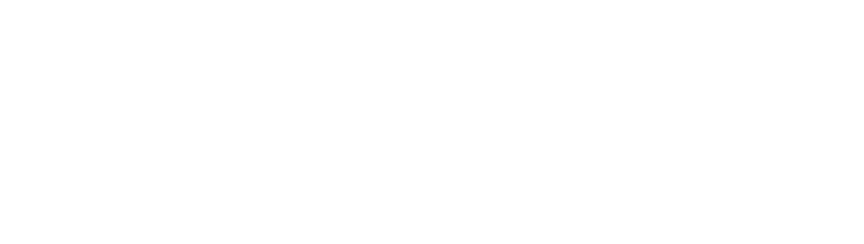 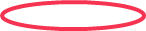 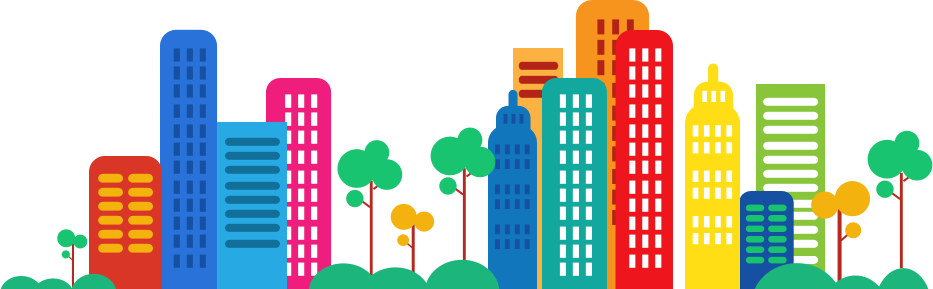 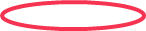 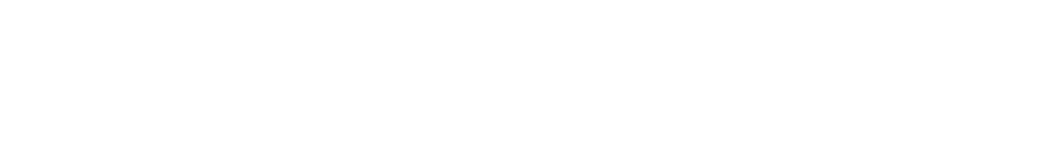 ดาวโหลดเอกสาร
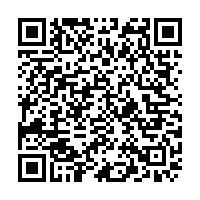 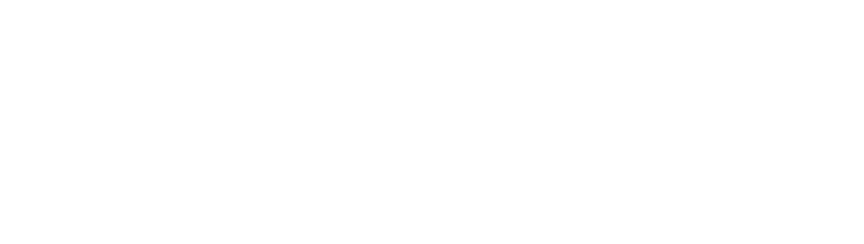 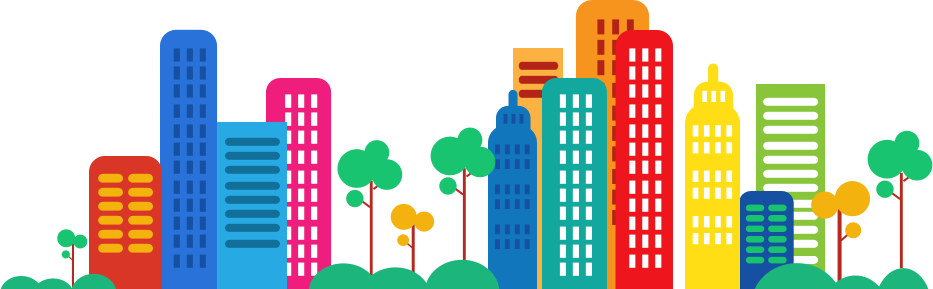